45 Day Budget Update
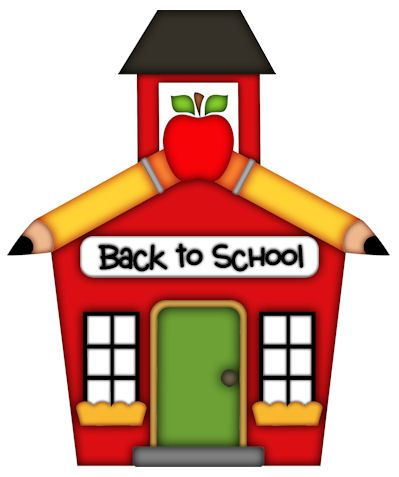 Presented to the Board of Trustees


August 9, 2021
45-Day Budget Revision
Education Code Section 42127(h) specifies that “Not later than 45 days after the Governor signs the annual Budget Act, the school district shall make available for public review any revisions in revenues and expenditures that it has made to reflect the funding made available by the Budget Act”
Not actually required to do a 45-day budget revision, only to make the revisions publicly available if revisions are prepared
Best practices dictate that LEAs show any material changes and the impact to the fund balance
1
© 2021 School Services of California Inc.
Areas to Discuss – District Impact 21/22 Budget
LCFF COLA – no change from Adopted Budget
Supplemental and Concentration Grants – no change from Adopted Budget
State Apportionment Deferrals – eliminated as of August 2021 (improves cashflow) 
Universal Transitional Kindergarten Program – eligibility expansion
Special Education – one-time and ongoing increases
Child Nutrition – 2 free meals daily for all students beginning 22/23
Summer and Afterschool Programs – one-time funds
Expanded Learning Opportunities Program (new program) – wrap around services – one-time funds
Unemployment Insurance – rate reduction for two years
Independent Study / Virtual Learning Program – heightened requirements
2
© 2021 School Services of California Inc.
Risks to the Budget
There are three major risks to the state and, by extension, the education budget
The potential for an overheated economy largely due to run away inflation caused by: 
Unrelenting supply chain blockages
Worker shortages
Nearly unparalleled levels of federal spending
Wall Street reaction to inflationary pressures and future Federal Reserve actions on interest rates
This is particularly important for the California State Budget as the General Fund relies heavily on the wealth of high earners
Potential resurgence of COVID-19 due to vaccine resistant variants or under-vaccinated populations
ECONOMY
DELTA VARIANT
3
© 2021 School Services of California Inc.
Proposition 98: One-Time vs. Ongoing Spending
Unsurprisingly, the Enacted Budget utilizes significant one-time spending across the TK–12 and community college budgets
The state is spending 65% and 69%, of TK–12 and community college resources, respectively, on one-time programs
Excludes the sizable investment to pay off all deferrals
The major ongoing investments are for unrestricted formula apportionments––the Local Control Funding Formula (LCFF) and the Student Centered Funding Formula––and a few programs that focus on improving educational equity
(in millions)
Ongoing
One-time
4
© 2021 School Services of California Inc.
Governor’s Budget vs. May Revision vs. Enacted Budget
5
© 2021 School Services of California Inc.
2021–22 LCFF Funding Factors
5.07% mega COLA applied to the LCFF base grants
2020–21 COLA of 2.31%
Compounded with 2021–22 statutory COLA of 1.7% + 1.00%
Supplemental and concentration (S/C) grants calculated based on a district’s unduplicated pupil percentage (UPP)
UPP—LEA’s enrolled students who are English learners, free or reduced-price meal program eligible, or foster youth
Lowell Joint’s UPP percentage is approximately 40%, so we do not receive concentration grant funds which requires 55% UPP
Concentration grant percentage increased to 65% from 50% of base funding for UPP’s
6
© 2021 School Services of California Inc.
LCAP Updates—One-time Supplement
LCAP Supplement
Supplement Adoption
SBE* Adoption
LEA Presentation
By November 30, 2021, the SBE must adopt a one-time supplemental template to the 2021–22 LCAP Annual Update
The one-time supplement
All available mid-year outcome data related to metrics in the 2021–22 LCAP
Mid-year expenditure and implementation data on all actions in the 2021–22 LCAP
Must be submitted to the county office of education (COE) or the SSPI**, as applicable, for approval 
The supplement will be considered part of the 2022–23 LCAP for purposes of adoption, review, and approval
LEAs are required to present an update on the 2021–22 LCAP Annual Update and Budget Overview for Parents at a regularly scheduled meeting of the LEA governing board on or before February 28, 2022, which includes:
*State Board of Education
**State Superintendent of Public Instruction
7
© 2021 School Services of California Inc.
LCAP Updates—One-time Supplement
The one-time supplement will require LEAs to describe:
How and when stakeholders were engaged on the use of funds provided for in the Enacted Budget that were not included in the adopted 2021–22 LCAP
How the additional concentration grant add-on funding, if applicable, was used to increase staff who provide direct services to students—actions related to this description must be added to the summary tables
1
2
How and when stakeholders were engaged on the use of one-time federal funds intended to support recovery from COVID-19 and the impacts of distance learning
3
An update on the implementation of the Elementary and Secondary School Emergency Relief III expenditure plan, including successes and challenges
4
Describe how 2021–22 school year fiscal resources are consistent with applicable plans and aligned with the 2021–22 LCAP
5
8
© 2021 School Services of California Inc.
Cash Flow and Deferrals
$13Billion
$3.7Billion
$2.6Billion
$0
Deferral Balance
2020–21 
Enacted Budget
2021–22
Governor’s Budget
2021–22
May Revision
2021–22
Enacted Budget
9
© 2021 School Services of California Inc.
Universal Transitional Kindergarten
Implementation
Beginning in 2022–23, expand eligibility by two months until all four-year-olds are offered TK*  (22/23 – November 1, 23/24 – January 1, 24/25 – March 1, 25/26 – May 1)
TK credential requirement extended until August 1, 2023
Quality
12:1 class size ratios in 2022–23; 10:1 in 2023–24 if funding is available
Allows parents to choose between TK or other eligible programs
Funding
Governor signals that Proposition 98 will be increased to cover the cost of TK expansion, and LEAs will receive funding for lower ratios
*Transitional Kindergarten (TK)
10
© 2021 School Services of California Inc.
Special Education
The 2021–22 State Budget has several new or revised funding streams for special education:
Increased statewide rate and COLA for Special Education Local Plan Areas (SELPAs) funded on their historical rate Estimate $190,000
$15 million one-time for support of the Supporting Inclusive Practices project– No estimate available
The outdated Out-of-Home Care Formula has been overhauled and the number of Family Empowerment Centers are increasing
A study will examine special education nonpublic school or agency placements
The state is providing additional funds for the California Department of Education (CDE) to address special education complaints, perform court-ordered special education monitoring and purchase special education monitoring software
And as we have seen before, there is also language calling for statutory changes to improve the academic outcomes of individuals with exceptional needs
$260 million for Special Education Early Intervention Preschool Grant – No estimate available
$23 million increase on low-incidence disabilities funding – No estimate available
$550 million one-time related to COVID-19 learning loss– No estimate available
11
© 2021 School Services of California Inc.
Special Education—Base Funding and Low-Incidence Funding
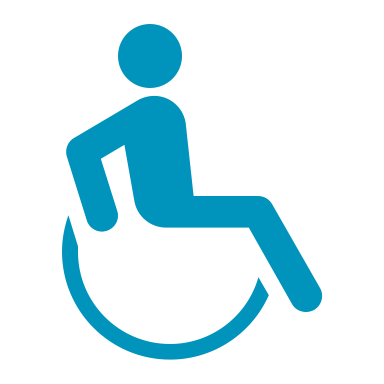 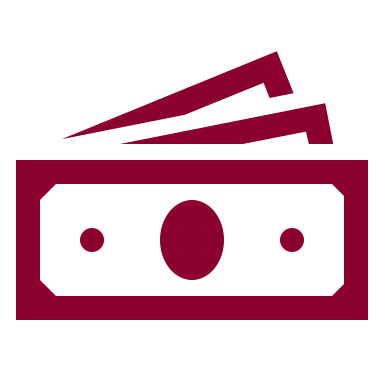 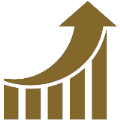 The 2021–22 State Budget increases the special education base rate from $625 to $715 per ADA
A nearly 15% increase
Additionally, the few SELPAs with a funding rate above $715 will receive the 4.05% compounded COLA on their local funding rate
While a smaller increase than the state rate, when the special education funding formula was revised in 2019–20, it was intended that these SELPAs receive no COLA until the state rate caught up to them
Last year’s State Budget increased funding nearly tenfold to $100 million for students with low-incidence disabilities 
The funding has been increased to $123 million, which continues to be allocated to SELPAs based on a per-pupil count of students with low-incidence disabilities
12
© 2021 School Services of California Inc.
Child Nutrition
Universal School Meals Program Beginning in 2022–23 (ongoing)
$150 million (one-time)
State Reimbursement of School Meals (ongoing)
$120 million for kitchen infrastructure upgrades—each LEA will receive a base allocation of $25,000
After base allocations are made, remaining funds will be provided to LEAs with at least 50% students eligible for free or reduced-price meals
$30 million for training school cafeteria staff—based on the number of classified employees at the LEA in the prior year (minimum allocation of $2,000)
LEAs will be required to provide two school meals during each school day to any pupil who requests a meal free of charge regardless of a student’s eligibility for federally funded free or reduced-price meals (limited to one meal per each meal service period)
Provides $650 million in ongoing Proposition 98 funding for the state reimbursement to cover the cost of offering breakfast and lunch to all students 
Reimbursement for school meals will be up to the combined free breakfast and lunch reimbursement rate amounts not covered by federal meal reimbursements for schools participating in the federally funded school meals programs
Note: LEAs are required to report to CDE by June 30, 2022, how the funds were used to improve the quality of school meals or increase participation in the meal program
13
© 2021 School Services of California Inc.
Summer and Afterschool Programs
$215 million in federal one-time funds used for after school programs
$94.9 million to increase After School Education and Safety (ASES) Program daily per-student rate to $10.18 – LJSD ineligible to participate
$2.0 million for ASES programs operating in rural school districts
$118.1 million to expand access to summer learning programs in 2021–22 and 2022–23
14
© 2021 School Services of California Inc.
Expanded Learning Opportunities Program
15
© 2021 School Services of California Inc.
Expanded Learning Opportunities Program
For all other LEAs:
Remaining funds provided on a per unit basis using classroom-based K–6 ADA multiplied by LEA’s UPP
Minimum of $50,000 per LEA
For LEAs with UPP greater than 80%:
$1,170 per classroom-based K–6 ADA multiplied by LEA’s UPP
Will receive at least three years of funding
$1.75 billion for Expanded Learning Opportunities Program
LEAs must prioritize services at school sites in the lowest income communities

May charge pupil fees consistent with ASES
Intent to increase rates in future years to $2,500 per unduplicated pupil
16
© 2021 School Services of California Inc.
Unemployment Insurance
Legislature heard your voices, and provided relief to the Unemployment Insurance increase








Even at 0.5%, this still represents a significant increase in costs above the standard 0.05%, but the increase is paid for by the COLA
No similar relief was provided for employer pension rates
17
© 2021 School Services of California Inc.
2021–22 ADA and Staffing Impacts
The 2021–22 school year for many represents a return to normal
Still looming is the ADA cliff for school district funding in 2022–23
Impacts funding for LCFF, Lottery, and Mandate Block Grant






Enrollment = 3,147		      3,139		      3,060* as of 8/5/21		           ???
LEAs who have experienced a decline in enrollment over the prior two years will need to initiate “right-sizing” conversations
2019–20
2020–21
2021–22
2022–23
ADA
Funded ADA
Based on 2019–20
Funded ADA Based on 2019–20
The cliff
Funded ADA
Based on 2021–22
2020–21
Actual ADA
2021–22
Actual ADA
2022–23
Actual ADA
18
© 2021 School Services of California Inc.
School Reopening
Requirement that masks be worn indoors in school settings, which also will ensure that all kids are treated the same
Governor Gavin Newsom expects a return to full in-person instruction in 2021–22, with accommodations for families that wish to remain in a form of distance learning
In accordance with new Centers for Disease Control and Prevention guidance, updated California Department of Public Health guidance for schools includes:
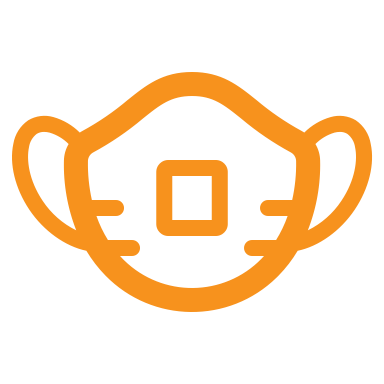 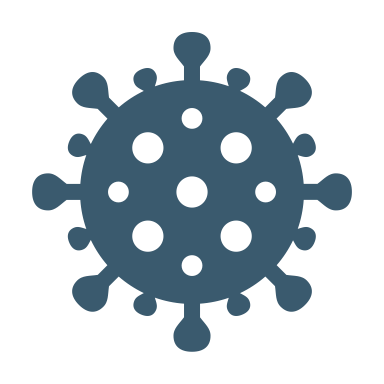 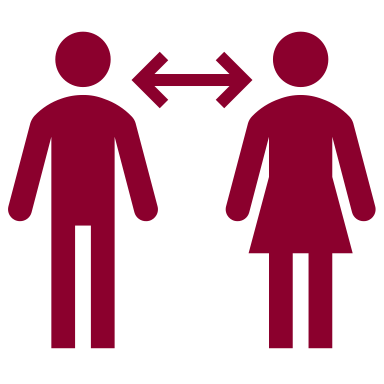 No recommendation or requirement for physical distancing due to the obstacles it would present to schools’ full reopening
Every LEA has access to free COVID-19 testing through the state
19
© 2021 School Services of California Inc.
Independent Study and Virtual Learning
The 2021–22 Enacted Budget makes significant changes to independent study programs for school districts, COEs, and charter schools
Changes put in place guardrails for program quality






For school districts, changes the minimum number of days from five to three consecutive school days
Technology
Ensure that students have access to technology to participate
Learning and Engagement
Ensure that students are participating and are engaged in their learning
Support
Specialized supports—tiered reengagement plan when students are not thriving
20
© 2021 School Services of California Inc.
Independent Study
For the 2021–22 school year, LEAs must offer independent study
Waiver
Alternative Arrangements
May be waived by the county superintendent if both:
Offering independent study would create an unreasonable fiscal burden
Governing board does not have the option to enter in an alternative arrangement
LEAs can contract with a COE
LEAs can enter into an interdistrict transfer agreement with another school district
21
© 2021 School Services of California Inc.
Independent Study—Quality Improvements
Provide in-person, web-based, or telephonic live interaction between student and LEA staff to maintain school connectedness, conduct wellness checks, offer support, services, or instruction, or monitor progress
Provide classroom-style, designated small group or one-on-one in-person, web-based or telephonic synchronous instruction provided by teacher of record
Publish right to request, and develop clear standards for requiring, parent-pupil-educator conferences to discuss options and evaluate student progress
Develop tiered reengagement strategy and transition plan
Students enrolled in program for fewer than 15 school days in a school year are exempt from live interaction, synchronous instruction, tiered reengagement, and transition plan requirements
22
© 2021 School Services of California Inc.
45 Day Budget Update
QUESTIONS or COMMENTS???
23
© 2021 School Services of California Inc.